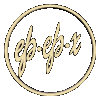 SLOŽENI SISTEMI I INTERMEDIJERNE VRSTE
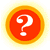 Predavanje 8.
V.Dondur, 2012/13
Intermedijeri su nestabilne vrste, sa različitim vremenima poluživota, koji mogu da se kreću od 10-3s do 10-12s.  U principu te vrste su radikali, jon-radikali, joni ili nestabilni kompleksi.
Elementarna je ona reakcija u kojoj se gradi samo jedan aktivirani kompleks.

Svaka reakcija u kojoj nastaje više aktiviranih kompleksa je složena.
k1
k2
A          I          C
lpnc.
[A]0.
[C](t).
[A](t).
[I](t).
t
Granične vrednosti konsekutivnih reakcija
Ako je k2>>k1
Ustaljeno ili stacionarno stanje
k1
k2
A          I          C
Glavne karakteristike sistema u SS
Intermedijer se sporo stvara brzo troši
Brzina po C je odredjena brzinom prviog stupnja
Jos jedan pristup za posmatranje sistema u stac. Stanju.
C se stvara brzinom kojom se A gubi-Reakcija prvog reda
Ustaljeno ili stacionarno stanje
Suma brzina stvaranja I
Suma brzina razgradnje I
U sistemu u kome postoji više kratkoživećih
intermedijera:
Reakcije u koje uključuju povratne stupnjeve (u stacionarnom stanju)
k1
k2
A          I          C
A  I		v1 = k1[A]
I  A		v-1 = k-1[I]
I  C		v2 = k2[I]
k-1
Ako je I reaktivno, i važi
k1 <<k-1   , k2
Intermedijer se sporo stvara brzo troši-Van’t hoff-ov intermedijer
k1 <<
k1
k2
A          I          C
k
Ako je k2>>k-1:
Prvi stupanj je odlučujući stupanj ovog procesa
Ako je k-1>>k2:
Reakcija se svodi na reakciju prvog reda
Van’ t Hoffov intermedijer-primeri
k1
k2
A+B
I
C
k-1
k2>>k-1:
k2 << k-1
A          B

B + C 	D
k1
k-1
k2
Reakcija je drugog reda
Reakcija je prvog reda
Primer :  razlaganje  N2O5:
 
 2 N2O5 (g)  4 NO2 (g) + O2 (g)  	
		
	v = k[N2O5]
 
Mehanizam je sledeci :
 
N2O5  NO2 + NO3			ka

NO2 + NO3  N2O5			k-a

NO2 + NO3  NO2 + O2 + NO		kb

NO + N2O5  3NO2			kc
Eksperimentalno nadjeno
Detaljno izvodjenje razlaganja N2O5
Ponovljen izraz za vreaktanta
Dobijeno na prethodnoj strani
RAZLAGANJE OZONA
O3 D O + O2
M + O3 D O + M + O2
O + O3 g 2O2
O + O3 g 2O2
k1
k2
Arenijusov intermedijer-brzo se 
Stvara (brza ravnoteža pomerena
 nadesno k1> k-1)  a sporo troši
A+B
I
C
k-1
brz
spor
A+B
I
C
odlučujući stupanj je spori drugi stupanj, sa konstantom k2
Treba praviti razliku od Van’t hoff –og intermdijera gde je zbog 
 k -1>k2 , (k2 , k -1 >>k1 )  koncentracija intermdijera uvek bila mala. Kod Arenijusov-og intermdijera se,, zbog velike K, ravnoteža uvek brzo prilagodi trenutnoj koncentraciji intemedijera.
Ea=E1+E2-E-1
Intermedijeri mogu u složenom sistemu:
k1
k2
A+B
I
C
k-1
Da se sporo stvaraju i brzo troše,  koncentracija im je veoma mala-stacionarno stanje.
Van’ t Hoffov intermedijer
Da se brzo stvaraju a sporo troše, imaju  visoku koncentraciju  i  uvek su u ravnoteži
Arenijusov intermedijer
2 H2O2(aq)               2 H2O(l) + O2(g)
H2O2  + H3O+                     H3O2+ + H2O	        (brz)
H3O2+ + Br-               HOBr + H2O            (spor)
HOBr + H2O2                    H3O+ + O2  + Br-       (brz)
Primeri za AR intermedijer: razlaganje H2O2 u kiseloj sredini pod dejstvom bromida
Ukupna reakcija
Odlučujući stupanj koji odredjuje brzinu stvaranja O2
Pošto je ravnoteža brza:
Ovo je reakcija trećeg reada
U odnosu na reaktante
Ukupna reakcija
CO + Cl2 D COCl2
Cl2 D 2Cl		brz
CO + Cl D COCl	brz
COCl+ Cl2  Cl   + COCl2   spor
Necelobrojan red reakcije potiče od stupnjeva u kojima dolazi do disocijacije molekula.
Dva moguća mehanizma sa istom brzinom procesa:
2NO + O2 g  2NO2
1. mehanizam 				Intermedijer N2O2 
NO + NO D  N2O2; 		Ka, 		brza revnoteža  
N2O2 + O2 g 2NO2; 		k2, 		spor stupanj
2. Mehanizam 				Intermedijer OONO 

NO + O2 D OONO; 		Kb, 		brza revnoteža  
OONO + NO g 2NO2, 	k2, 		spor stupanj
Brzina sporog stupnja
Spektroskopski detektovano postojanje samo intermedijera OONO, reakcija se odvija po drugom mehanizmu.
Reakcija izmedju  NO2 i CO se odvija po sledećoj stehiometrijskoj jednačini: 
		NO2 + CO → NO + CO2 
Eksperimentalno je nadjeno da je brzina ove reakcije: v = k[NO2]2 
Brzina pokazuje da  reakcija uključuje spori stupanj u kome reaguju dva molekula NO2 . 
		2 NO2 → NO + NO3 
NO3 je visoko reaktivni intermedijer sposoban da prenese kiseonik molekulu CO. Znači da se reakcija odvija preko sledeća dva stupnja:

 		2 NO2 → NO + NO3 (Spor) 
		NO3 + CO → NO2 + CO2 (Brz)
Spori proces je odlučujući za kinetiku reakcije.